The Basics of Virginia’s MedicaidWaiver System
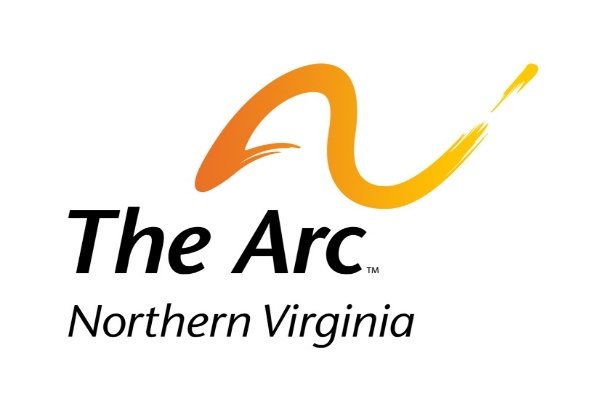 Outline
Purpose and Description of Medicaid Waivers
Eligibility Criteria for all Waivers
Waiver Services 
Application Process
Waiting List Navigation
Contact information for The Arc of Northern Virginia
Purpose and Description of the Waivers
Why Look at Waivers?
Offer a menu of services and designed to be a “one stop shop” for most people, even with a wide range of needs
Lifelong supports
Only public funding stream for ongoing support services
Free or very low cost for the individual with a disability
Types of Waivers
Two Types of Waivers in Virginia
Community Living Waiver
Family and Individual Supports Waiver
Building Independence Waiver

Commonwealth Coordinated Care (CCC) Plus Waiver
Formerly EDCD and Tech Waivers, but combined on July 1, 2017
Developmental Disability Waivers
Comparing Waivers
DD Waivers
CCC Plus Waiver
Need developmental disability diagnosis 
Robust menu of services for home, nursing, work, and community
Up to 24/7 support based on need
Case management
Long waiting list
Need disability diagnosis & medical need
Shorter menu of services aimed at home care and some nursing, but no employment/residential
56 hour weekly cap on personal care
No case management
No waiting list
Eligibility for Waivers
Eligibility: Three Criteria
1. Diagnostic Criteria
2. Functional Criteria
3. Financial Criteria
Diagnostic Eligibility for Waivers:
DD Waivers
Individuals who have significant medical needs
Self assessment https://momsinmotion.net/commonwealth-coordinated-care-plus-eligibility-self-help-tool/
DD diagnosis from psychologist or another diagnostician
IQ score needed, but no IQ minimum or maximum
Functional Eligibility
Disability Waivers: 
VIDES test by age

CCC Plus Waiver: 
Uniform Assessment Instrument (UAI) https://tinyurl.com/VAUAI
Focus on personal care and medical care needs
Financial Eligibility Thresholds for Medicaid Long Term Care, like Waivers
◊ $2,823 per month income cap (300% of 2024 SSI 	    amount)◊ $2000 resource limit for adults◊ No resource limit for children◊ Parent income/resources do NOT EVER count*
Services
Some Core Disability Waiver Services
Personal / Attendant Care
Respite Care
Companion Care
In Home Residential or out of home residential
Assistive Technology
Environmental Modifications
Private duty and skilled nursing
[Speaker Notes: Personal/Attendant Care Services – long-term maintenance or support services necessary to enable the individual to remain at or return home rather than entering a nursing facility.  Services provided relate to activities of daily living, access to the community, monitoring of self-administered medications or other medical needs, and monitoring of health status and physical condition.
Respite Care Services – short-term personal care services provided to individuals who are unable to care for themselves because of the absence of or need for relief of those unpaid caregivers who normally provide the care.
Companion Care Services – non-medical care and supervision provided to a functionally impaired adult to ensure their safety when no other caregivers are available.
Day Support – includes training, assistance, or specialized supervision for the acquisition, retention, or improvement in self-help, socialization, and adaptive skills.  There are varying types and levels of day support and services are typically provided in non-residential settings, away from client residences.
In-Home Residential Support Services – training, assistance, or specialized supervision provided in the client’s home or community to enable acquisition, improvement, or maintenance of skills related to health status, activities of daily living, safe use of community resources, and adaptive behavior techniques.  
Assistive Technology – portable, specialized medical equipment, supplies, devices, controls, and appliances that enable individuals to perceive, control or communicate with the environment to increase their ability to perform activities of daily living, or are necessary for proper functioning.
Environmental Modifications – physical adaptations to an individual’s home, vehicle, and sometimes, workplace that ensure safety or enable the individual to function with greater independence.  

Services may be either Agency Directed or Consumer Directed.]
Application Process
Applying for all Developmental Disability Waivers
Screenings are conducted by the local CSBs
	
Arlington: 	703-228-1700
Alexandria: 	703-746-3400
Fairfax: 		703-324-4400
Loudoun: 	703-777-0597

Steps:
	1) Call your local CSB to complete a screening process
	2) Complete application they send to you
	3) Complete the process with the VIDES assessment, in person planning meeting, and get a letter confirming you’re on the waiting list
Screening and Application Process: CCC Plus Waiver
Call your local Department of Social Services for intake
Alexandria (571) 213-7963 (kids), (703) 746-5999 (adults)
Arlington (703) 228-1297 (kids), (703) 228-1700 (adults)
Fairfax (703) 324-7948
Loudoun (703) 777-8949
Set up Screening and intake appointment with Social Worker
Schedule visit with the nurse
Meet with local County case worker
Meet with Home Health Care Agency or Service Facilitator

NO WAITING LIST
Waiting List Navigation for the DD Waivers
Disability Waiver Waiting Lists
Shared List
Unpredictable because of urgency of need
Community Services Boards manage it
Priority 1, 2, and 3
Thank You
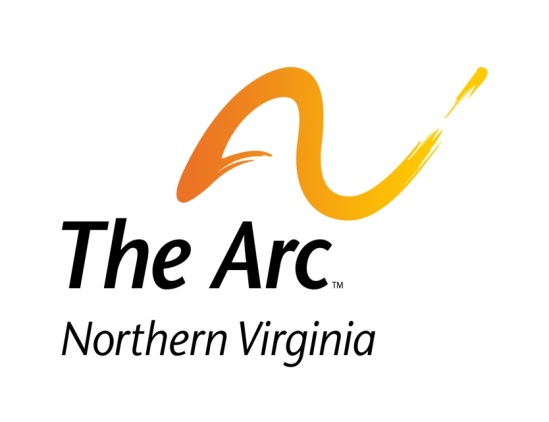 Lucy Beadnell
The Arc of Northern Virginia 
Lucy.Beadnell@TheArcofNOVA.org 

Visit www.thearcofnova.org/answers anytime with questions!
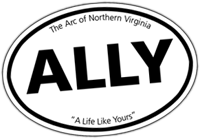